OpenACC TutorialE3SM 2019 Fall All-Hands
Phil Jones, Sarat Sreepathi
Goals
Quick basic tutorial on most common bits
Brief hardware digression
Refactoring existing code
OpenMP 4.5 and later
Matt Norman mini-weather app

Information presented is from
Nvidia tutorials
Confluence pages by M. Norman and others
A tiny bit of hardware and why OpenACC
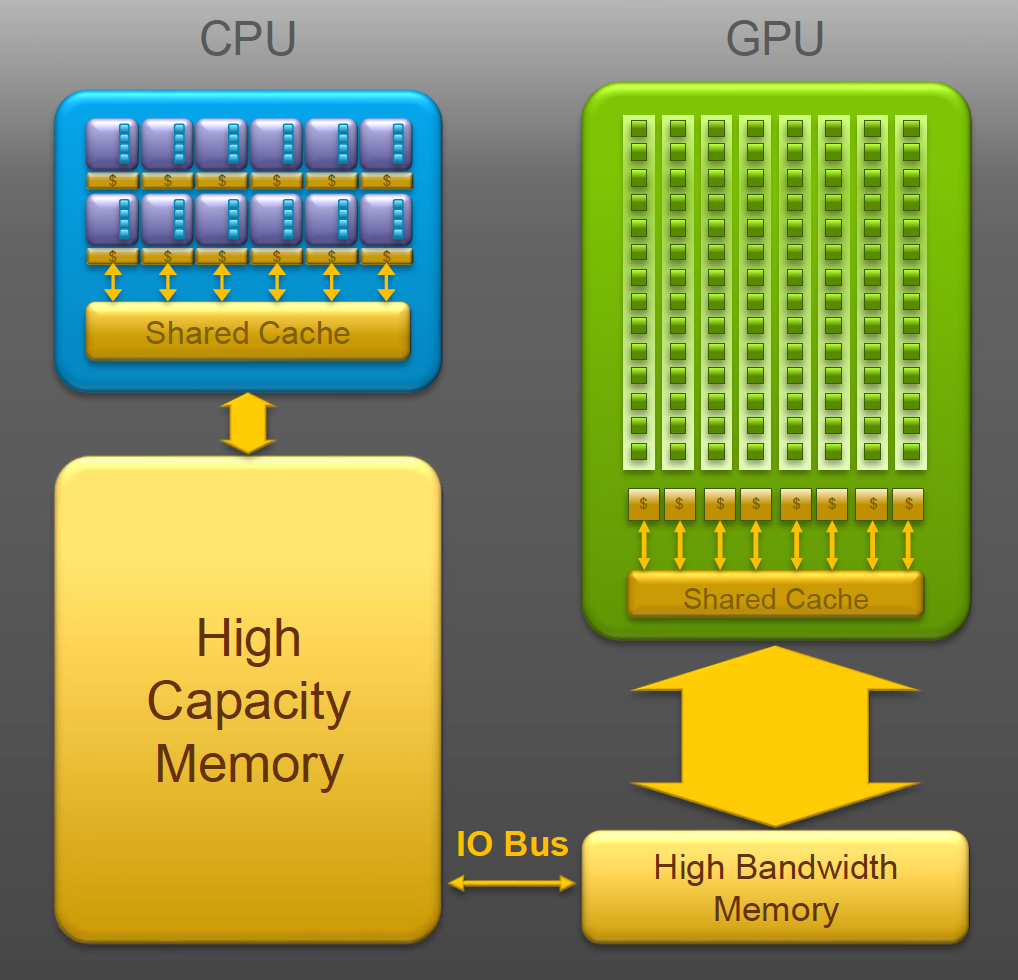 Hybrid architecture, CPU+accel
Accelerators (GPUs)
High internal parallelism
84 SMs w/ 64 FP32, 32 FP64, 8 TC
Tens of thousands of threads
Local high-bandwidth memory
Also managed/unified memory
OpenACC
Directive-based approach
Express parallelism
Manage data motion 
Host-device model
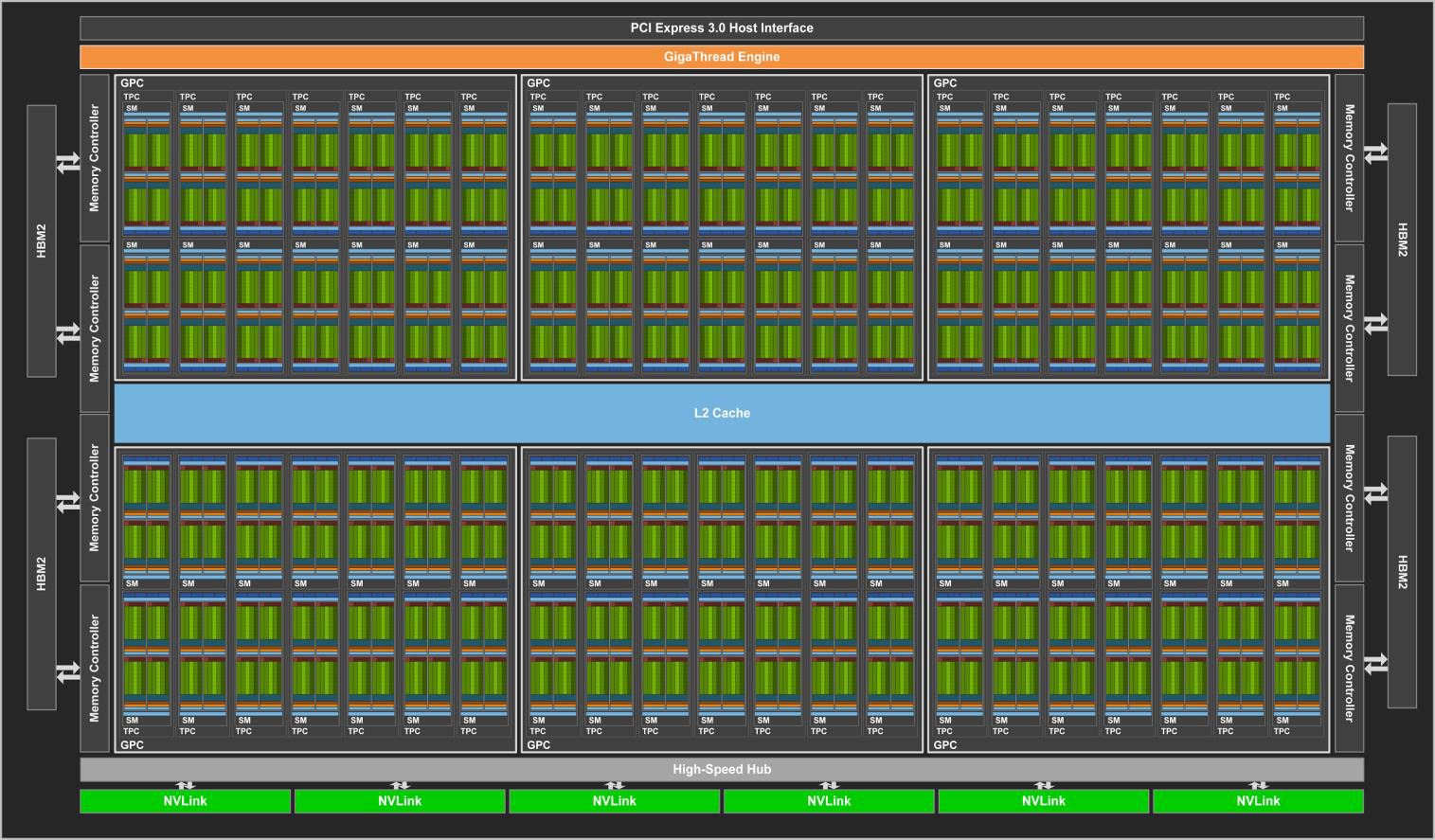 Example code (from OpenACC tutorials, J. Vetter)
while ( error > tol && iter < iter_max )
   {
   error = 0.0;
   for( int j = 1; j < n-1; j++)
      {
      for( int i = 1; i < m-1; i++ )
         {
         Anew[j][i] = 0.25 * ( A[j][i+1] + A[j][i-1]
                                     + A[j-1][i] + A[j+1][i]);
         error = fmax( error, fabs(Anew[j][i] - A[j][i]));
         }
      }

   for( int j = 1; j < n-1; j++)
      {
      for( int i = 1; i < m-1; i++ )
         {
         A[j][i] = Anew[j][i];
         }
      }
   if(iter % 100 == 0) printf("%5d, %0.6f\n", iter, error);
   iter++;
   }
do while ( error > tol .and. iter < iter_max )
   error=0.0_fp_kind

   do j=1,m-2
   do i=1,n-2
      Anew(i,j) = 0.25_fp_kind * ( A(i+1,j ) + A(i-1,j ) + &
                                                  A(i ,j-1) + A(i ,j+1) )

      error = max( error, abs(Anew(i,j)-A(i,j)) )
   end do
   end do

   do j=1,m-2
   do i=1,n-2
      A(i,j) = Anew(i,j)
   end do
   end do

   if (mod(iter,100) == 0 ) write(*,'(i5,f10.6)'), iter, error
   iter = iter + 1
end do
Basic loop directives
do while ( error > tol .and. iter < iter_max )
   error=0.0_fp_kind

   !$acc parallel loop, reduction(max:error)
   do j=1,m-2
   do i=1,n-2
      Anew(i,j) = 0.25_fp_kind * ( A(i+1,j ) + A(i-1,j ) + &
                                                  A(i ,j-1) + A(i ,j+1) )

      error = max( error, abs(Anew(i,j)-A(i,j)) )
   end do
   end do

   !$acc parallel loop 
   do j=1,m-2
   do i=1,n-2
      A(i,j) = Anew(i,j)
   end do
   end do

   if (mod(iter,100) == 0 ) write(*,'(i5,f10.6)'), iter, error
   iter = iter + 1
end do
while ( error > tol && iter < iter_max )
   {
   error = 0.0;
#pragma acc parallel loop, reduction(max:error)
   for( int j = 1; j < n-1; j++)
      {
      for( int i = 1; i < m-1; i++ )
         {
         Anew[j][i] = 0.25 * ( A[j][i+1] + A[j][i-1]
                                     + A[j-1][i] + A[j+1][i]);
         error = fmax( error, fabs(Anew[j][i] - A[j][i]));
         }
      }
#pragma acc parallel loop
   for( int j = 1; j < n-1; j++)
      {
      for( int i = 1; i < m-1; i++ )
         {
         A[j][i] = Anew[j][i];
         }
      }
   if(iter % 100 == 0) printf("%5d, %0.6f\n", iter, error);
   iter++;
   }
Loop clauses
collapse (n)
private (list)
reduction (operator:list)
Operators are +,*, min, max, bitwise or logical and/or
tile (expression)
device_type or dtype (list)
Fine tune work distribution
gang (num_gangs)
worker (num_workers)
vector (vector_length)
Loop dependency
seq 
independent
auto
Basic loop directives again
do while ( error > tol .and. iter < iter_max )
   error=0.0_fp_kind

   !$acc parallel loop, collapse(2), reduction(max:error)
   do j=1,m-2
   do i=1,n-2
      Anew(i,j) = 0.25_fp_kind * ( A(i+1,j ) + A(i-1,j ) + &
                                                  A(i ,j-1) + A(i ,j+1) )

      error = max( error, abs(Anew(i,j)-A(i,j)) )
   end do
   end do

   !$acc parallel loop, collapse(2) 
   do j=1,m-2
   do i=1,n-2
      A(i,j) = Anew(i,j)
   end do
   end do

   if (mod(iter,100) == 0 ) write(*,'(i5,f10.6)'), iter, error
   iter = iter + 1
end do
while ( error > tol && iter < iter_max )
   {
   error = 0.0;
#pragma acc parallel loop, collapse(2), reduction(max:error)
   for( int j = 1; j < n-1; j++)
      {
      for( int i = 1; i < m-1; i++ )
         {
         Anew[j][i] = 0.25 * ( A[j][i+1] + A[j][i-1]
                                     + A[j-1][i] + A[j+1][i]);
         error = fmax( error, fabs(Anew[j][i] - A[j][i]));
         }
      }
#pragma acc parallel loop, collapse(2)
   for( int j = 1; j < n-1; j++)
      {
      for( int i = 1; i < m-1; i++ )
         {
         A[j][i] = Anew[j][i];
         }
      }
   if(iter % 100 == 0) printf("%5d, %0.6f\n", iter, error);
   iter++;
   }
Managing data: data clauses
copy (list)
Allocates array on device, copies data to device at beginning and copies out at end
copyin (list)
Allocates array on device and copies data from host to device at beginning
copyout (list)
 Allocates array on device and copies data from device to host at end
create (list)
Allocates array on device but does not copy
present (list)
Don’t allocate/transfer because we know it’s already there
List 
Variable name
Can also specify bounds, shape (e.g. A(beg:end) or A[beg,length]) if needed for sections, different bounds (more for C where array info not available)
Loop directives with data (inefficient)
do while ( error > tol .and. iter < iter_max )
   error=0.0_fp_kind

   !$acc parallel loop, collapse(2), reduction(max:err), &
   !$acc copyin(A), copyout(Anew)
   do j=1,m-2
   do i=1,n-2
      Anew(i,j) = 0.25_fp_kind * ( A(i+1,j ) + A(i-1,j ) + &
                                                  A(i ,j-1) + A(i ,j+1) )

      error = max( error, abs(Anew(i,j)-A(i,j)) )
   end do
   end do

   !$acc parallel loop, collapse(2), copyin(Anew), &
   !$acc copyout(A) 
   do j=1,m-2
   do i=1,n-2
      A(i,j) = Anew(i,j)
   end do
   end do

   if (mod(iter,100) == 0 ) write(*,'(i5,f10.6)'), iter, error
   iter = iter + 1
end do
while ( error > tol && iter < iter_max )
   {
   error = 0.0;
#pragma acc parallel loop, collapse(2), reduction(max:error), \
                          copyin(A[0:n*m]), copyout(Anew[0,n*m])
   for( int j = 1; j < n-1; j++)
      {
      for( int i = 1; i < m-1; i++ )
         {
         Anew[j][i] = 0.25 * ( A[j][i+1] + A[j][i-1]
                                     + A[j-1][i] + A[j+1][i]);
         error = fmax( error, fabs(Anew[j][i] - A[j][i]));
         }
      }
#pragma acc parallel loop, collapse(2), copyin(Anew[0:n*m]),\
                       copyout(A[0:n*m])
   for( int j = 1; j < n-1; j++)
      {
      for( int i = 1; i < m-1; i++ )
         {
         A[j][i] = Anew[j][i];
         }
      }
   if(iter % 100 == 0) printf("%5d, %0.6f\n", iter, error);
   iter++;
   }
Data regions
Specific region in routine
!$acc data clauses (the same copy, copyin, copyout, create)
!$acc end data
Larger data regions spanning routines
!$acc enter data clauses
!$acc exit data clauses
Enter data clauses
copyin, create as before
async, wait to overlap transfers
Exit data clauses
copyout as before
delete
async, wait 
finalize
Data regions
!$acc data copy(A), copyin(Anew)
do while ( error > tol .and. iter < iter_max )
   error=0.0_fp_kind

   !$acc parallel loop, collapse(2), reduction(max:err)
   do j=1,m-2
   do i=1,n-2
      Anew(i,j) = 0.25_fp_kind * ( A(i+1,j ) + A(i-1,j ) + &
                                                  A(i ,j-1) + A(i ,j+1) )

      error = max( error, abs(Anew(i,j)-A(i,j)) )
   end do
   end do

   !$acc parallel loop, collapse(2)
   do j=1,m-2
   do i=1,n-2
      A(i,j) = Anew(i,j)
   end do
   end do

   if (mod(iter,100) == 0 ) write(*,'(i5,f10.6)'), iter, error
   iter = iter + 1
end do
!$acc end data
#pragma acc data copyin(A[0:n*m]), copyout(Anew[0,n*m])
while ( error > tol && iter < iter_max )
   {
   error = 0.0;
#pragma acc parallel loop, collapse(2), reduction(max:error)
   for( int j = 1; j < n-1; j++)
      {
      for( int i = 1; i < m-1; i++ )
         {
         Anew[j][i] = 0.25 * ( A[j][i+1] + A[j][i-1]
                                     + A[j-1][i] + A[j+1][i]);
         error = fmax( error, fabs(Anew[j][i] - A[j][i]));
         }
      }
#pragma acc parallel loop, collapse(2)
   for( int j = 1; j < n-1; j++)
      {
      for( int i = 1; i < m-1; i++ )
         {
         A[j][i] = Anew[j][i];
         }
      }
   if(iter % 100 == 0) printf("%5d, %0.6f\n", iter, error);
   iter++;
   } 
#pragma acc end data
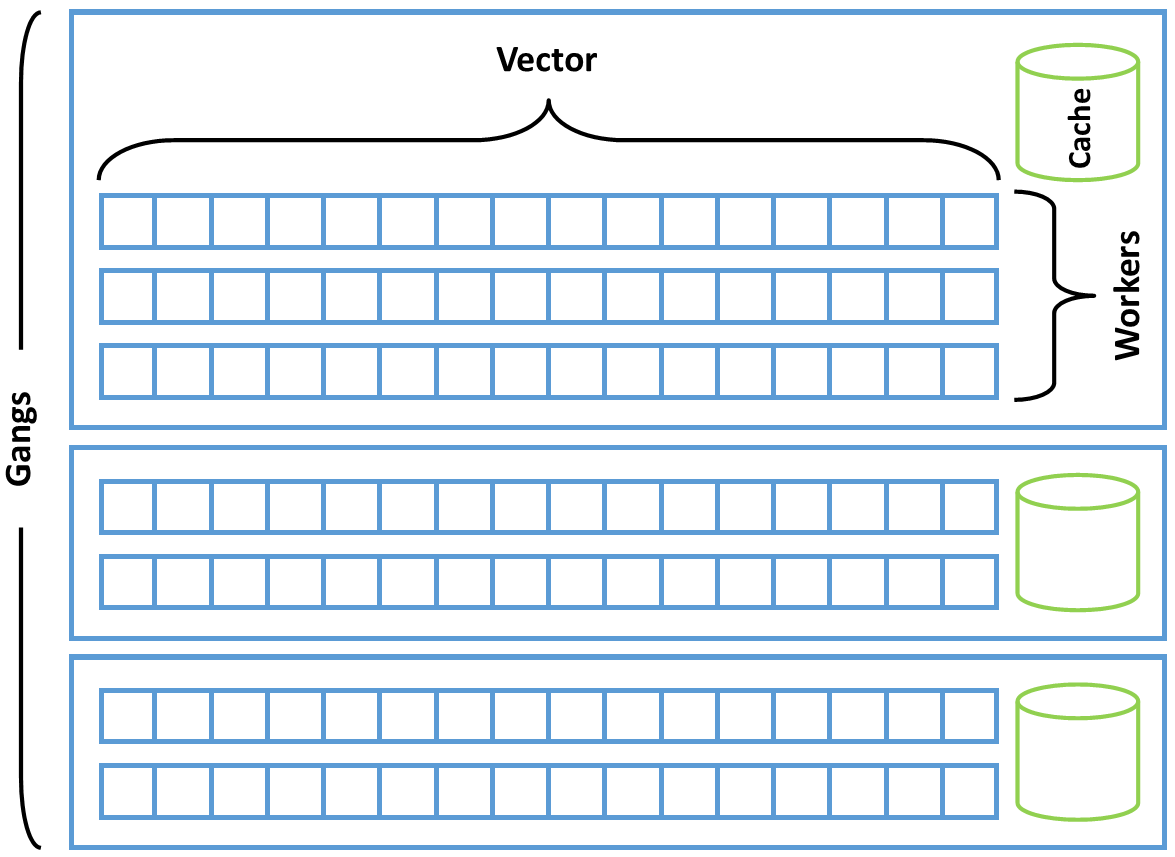 Other topics
Data synchronization
Update self (or host), device
!$acc update self (list) 
!$acc update device (list)
Use of gang, worker, vector
Usually best to collapse and let compiler choose all
Worker rarely used
Best to let compiler choose gangs
Vector_length sometimes helpful, so combine collapse/vector_length
Use of !$acc routine
Deep copies
!$acc parallel num_gangs(2) &
!$acc num_workers(2) vector_length(32)

!$acc loop gang worker
do j = 1,4
   !$acc loop vector
   do i=1,32
      array(i,j) = ….
   end do
end do
Asynchronous execution
!$acc parallel loop async(1)
do i=1,N
   a(i) = i
end do

!$acc parallel loop async(2)
do i=1,N
   b(i) = 2.0 * i
end do

!$acc wait(1) async(2)

!$acc parallel loop async(2)
do i=1,N
   c(i) = a(i) + b(i)
end do
!$acc update self(c) async(2)
!$acc wait
Overlap tasks
Hide data transfers
Hide kernel launch latency
Use both CPU, accelerator
Though better to use GPU?
async, wait
!$acc parallel loop async
do i=1,N
   c(i) = a(i) + b(i)
end do
!$acc update self(c) async
!$acc wait
Needed refactoring
Mostly copied from Matt Norman’s page:
https://acme-climate.atlassian.net/wiki/spaces/ED/pages/1041499662/Fortran+GPU+Refactoring+Guide+Using+Directives
Also Fortran and C++ best practices
https://acme-climate.atlassian.net/wiki/spaces/ED/pages/128585462/Fortran+Performance+Best+Practices
https://acme-climate.atlassian.net/wiki/spaces/ED/pages/885522459/C+Programming+Best+Practices+in+Scientific+Computing
General rules
Minimize data transfers
Maximize work
Test as you go
!This is NOT tightly nested
do k = 1 , nlev
  if (levelActive(k)) then
    do j = 1 , ny
      do i = 1 , nx
      enddo
    enddo
  endif
enddo
 
 
!This IS tightly nested
!$acc parallel loop collapse(3)
do k = 1 , nlev
  do j = 1 , ny
    do i = 1 , nx
      if (levelActive(k)) then
        ...
      endif
    enddo
  enddo
enddo
Tightly Nested Loops
Generally want tightly nested loops
Maximize number of threads
Conditionals
Can be handled, but best on innermost
But…disrupts vectorization
Mult mask might still be preferred?
Do not loop over column or point-wise function calls
Push loops into routines instead
Declare private vars
Loop scalars private by default
!$acc parallel loop collapse(3) private(tmp)
do k = 1 , nlev
  do j = 1 , ny
    do i = 1 , nx
      tmp(1) = a(i,j,k,1)*b(i,j,k,1)*c(1)
      tmp(2) = a(i,j,k,2)*b(i,j,k,2)*c(2)
      d(i,j,k) = tmp(1) + tmp(2)
    enddo
  enddo
enddo
Race conditions - reductions
! A reduction is most easily handled
! when it is done across all dimensions
! of the loops

max_wave = 0
do k = 1 , nlev
  do j = 1 , ny
    do i = 1 , nx
      cs=sqrt(gamma*p(i,j,k)/rho(i,j,k))
      max_wave_loc = max(abs(u(i,j,k)), &
                         abs(v(i,j,k)), &
                     abs(w(i,j,k)) ) + cs
      max_wave = max( max_wave ,&
                      max_wave_loc )
    enddo
  enddo
enddo
! You handle this in OpenACC and OpenMP with
! the reduction clause

max_wave = 0
!$acc parallel loop collapse(3) & 
!$acc   reduction(max:max_wave) &
!$acc   private(cs,max_wave_loc)
max_wave = 0
do k = 1 , nlev
  do j = 1 , ny
    do i = 1 , nx
      cs = sqrt(gamma*p(i,j,k)/rho(i,j,k))
      max_wave_loc = max(abs(u(i,j,k)), &
                         abs(v(i,j,k)), &
                         abs(w(i,j,k))) + cs
      max_wave = max( max_wave ,& 
                      max_wave_loc )
    enddo
  enddo
enddo
Race conditions - atomics
!$acc parallel loop
do k = 1 , nlev
  u_column(k) = 0
enddo
!$acc parallel loop collapse(3) private(tmp)
do k = 1 , nlev
  do j = 1 , ny
    do i = 1 , nx
      !You can only apply an atomic statement that
      ! looks like: a=a+b
      !Therefore, you need to precompute the RHS of the
      ! update before doing the atomic statement
      tmp = (u(i,j,k) - u0(k))*factor_xy
      !Now, you can apply the atomic directive
      !$acc atomic update
      u_column(k) = u_column(k) + tmp
    enddo
  enddo
enddo
do k = 1 , nlev
  u_column(k) = 0
enddo
do k = 1 , nlev
  do j = 1 , ny
    do i = 1 , nx
      u_column(k) = &
      u_column(k) + u(i,j,k)
    enddo
  enddo
enddo
Prefix sums or scans
!First, we compute the arithmetic completely in parallel
!$acc parallel loop collapse(3)
do k = 1 , nlev
  do j = 1 , ny
    do i = 1 , nx
      hy_temp(i,j,k) = [lots of arithmetic]
      if (k == nlev) hy_press(i,j,nlev) = 0
    enddo
  enddo
enddo
!Next, we do the prefix sum serially in the dimension summed
!minimizing the amount of serial work
!$acc parallel loop collapse(2)
do j = 1 , ny
  do i = 1 , nx
    !$acc loop seq
    do k = nlev-1 , 1 , -1
      hy_press(i,j,k) = hy_press(i,j,k+1) + hy_temp(i,j,k)
    enddo
  enddo
enddo
!Finally, we return to full parallelism for the rest of the work
!$acc parallel loop collapse(3)
do k = 1 , nlev
  do j = 1 , ny
    do i = 1 , nx
      otherstuff(i,j,k) = hy_press(i,j,k) + [stuff]
      ...
    enddo
  enddo
enddo
do j = 1 , ny
  do i = 1 , nx
    hy_press(i,j,nlev) = 0
    do k = nlev-1 , 1 , -1
      hy_press(i,j,k) = &
      hy_press(i,j,k+1) + [arithmetic]
    enddo
    do k = 1 , nlev
      otherstuff(i,j,k) = &
        hy_press(i,j,k) + [stuff]
    enddo
  enddo
enddo
OpenMP
v4.5 and later support accelerators
Not all vendors support OpenACC
OpenMP meant to be standards-based solution
For simple constructs, translation relatively straightforward
OMP version
!$omp target map(tofrom: A), map(to:Anew)
do while ( error > tol .and. iter < iter_max )
   error=0.0_fp_kind

   !$omp parallel do, collapse(2), reduction(max:err)
   do j=1,m-2
   do i=1,n-2
      Anew(i,j) = 0.25_fp_kind * ( A(i+1,j ) + A(i-1,j ) + &
                                                  A(i ,j-1) + A(i ,j+1) )

      error = max( error, abs(Anew(i,j)-A(i,j)) )
   end do
   end do

   !$omp parallel do, collapse(2)
   do j=1,m-2
   do i=1,n-2
      A(i,j) = Anew(i,j)
   end do
   end do

   if (mod(iter,100) == 0 ) write(*,'(i5,f10.6)'), iter, error
   iter = iter + 1
end do
!$omp end target
#pragma omp target map(tofrom: A), map(to:Anew)
while ( error > tol && iter < iter_max )
   {
   error = 0.0;
#pragma omp parallel for, collapse(2), reduction(max:error)
   for( int j = 1; j < n-1; j++)
      {
      for( int i = 1; i < m-1; i++ )
         {
         Anew[j][i] = 0.25 * ( A[j][i+1] + A[j][i-1]
                                     + A[j-1][i] + A[j+1][i]);
         error = fmax( error, fabs(Anew[j][i] - A[j][i]));
         }
      }
#pragma omp parallel for, collapse(2)
   for( int j = 1; j < n-1; j++)
      {
      for( int i = 1; i < m-1; i++ )
         {
         A[j][i] = Anew[j][i];
         }
      }
   if(iter % 100 == 0) printf("%5d, %0.6f\n", iter, error);
   iter++;
   }